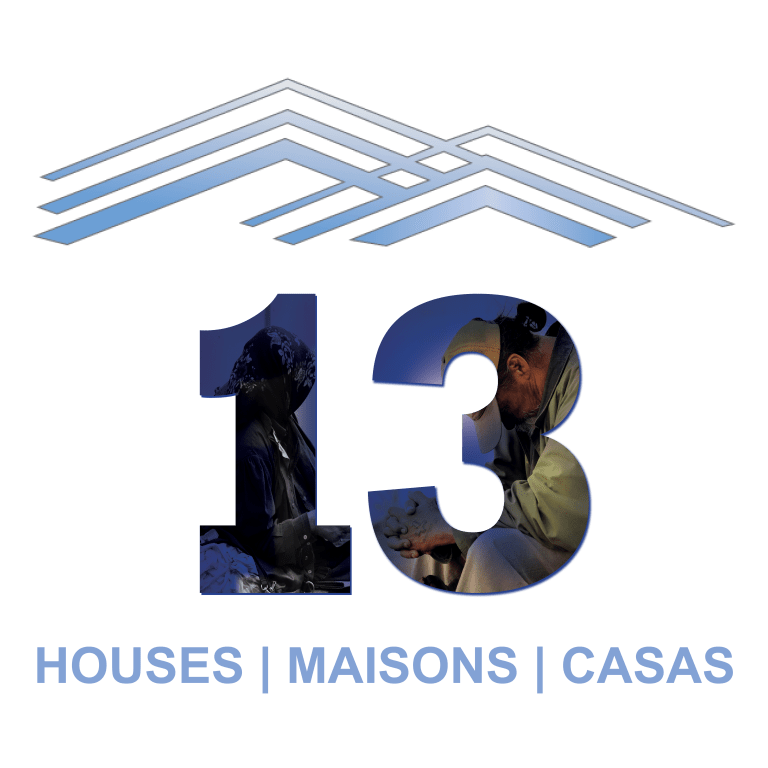 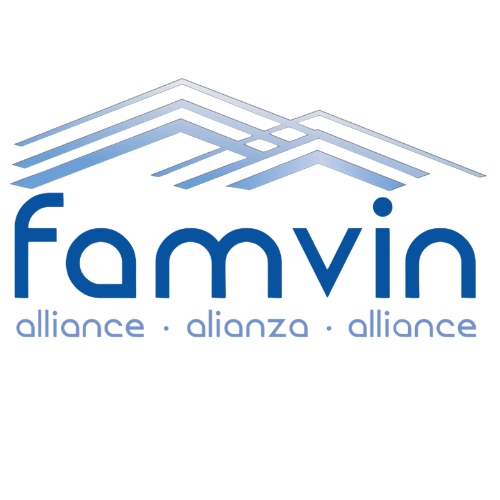 The Famvin Homeless Alliance presents
Lessons Learned from 
13 Houses Projects
Led by Natalie Monteza, Campaign Coordinator
With special thanks to Dawn Colapietro, Ana María Escaño and Sr Winnie Mutuku
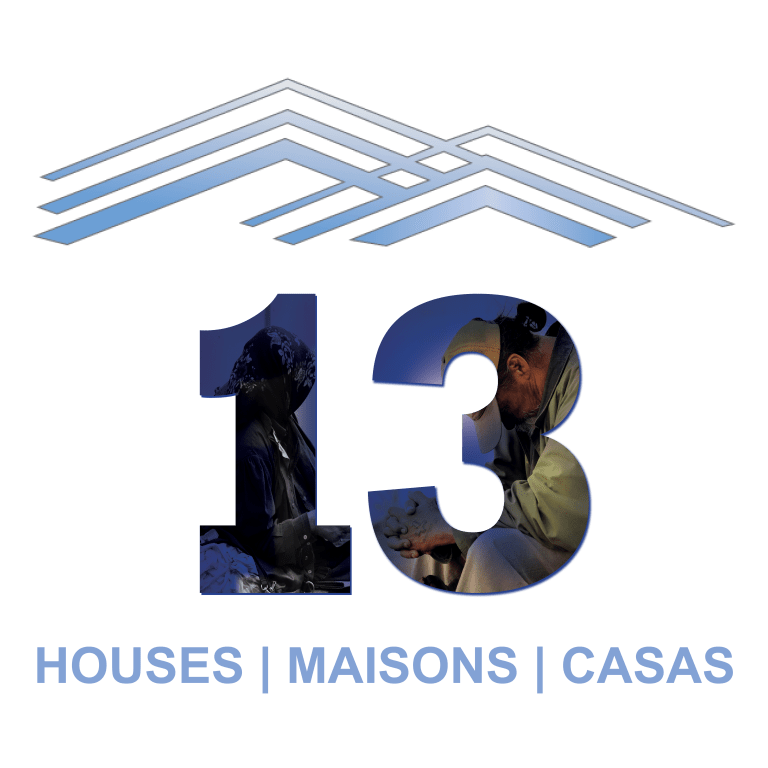 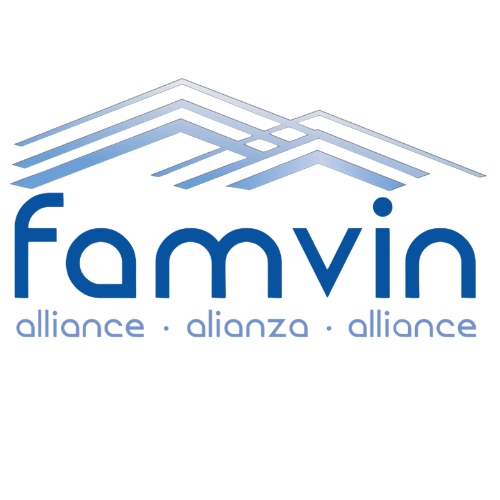 Para la traducción simultánea, por favor escojan su idioma haciendo clic debajo en el botón de interpretación
Pour accéder à la traduction simultanée, prière de sélectionner votre langue en cliquant sur le bouton interprétation ci-dessous
Para tradução simultânea, selecione o idioma de sua preferência clicando no botão de interpretação abaixo
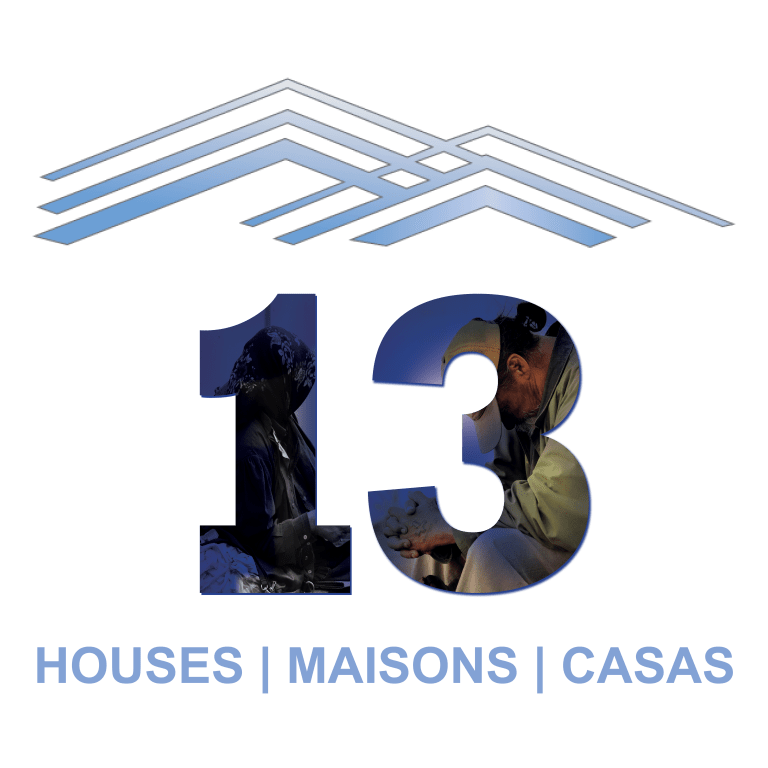 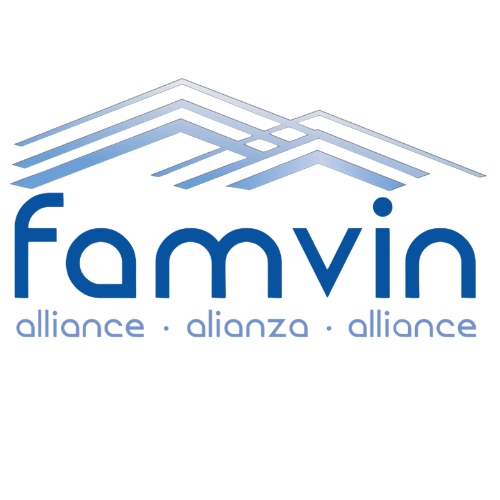 Malitbog, Philippines
Lead group: Ana María Escaño, Vincentian Marian Youth
Aim: To build new houses for people living in inadequate and unsafe housing.
Beneficiaries: 30 (at least) very poor families living in undignified housing.
Systemic change: Food and nutrition support, access to medicine, development of small businesses 
Partnerships: Vincentian Family institutions, local organisations and village officials
Fundraising/local contribution: Beneficiaries and the local community support building work and provide snacks to workers
Timescale: March 2021 – March 2022, one house at a time
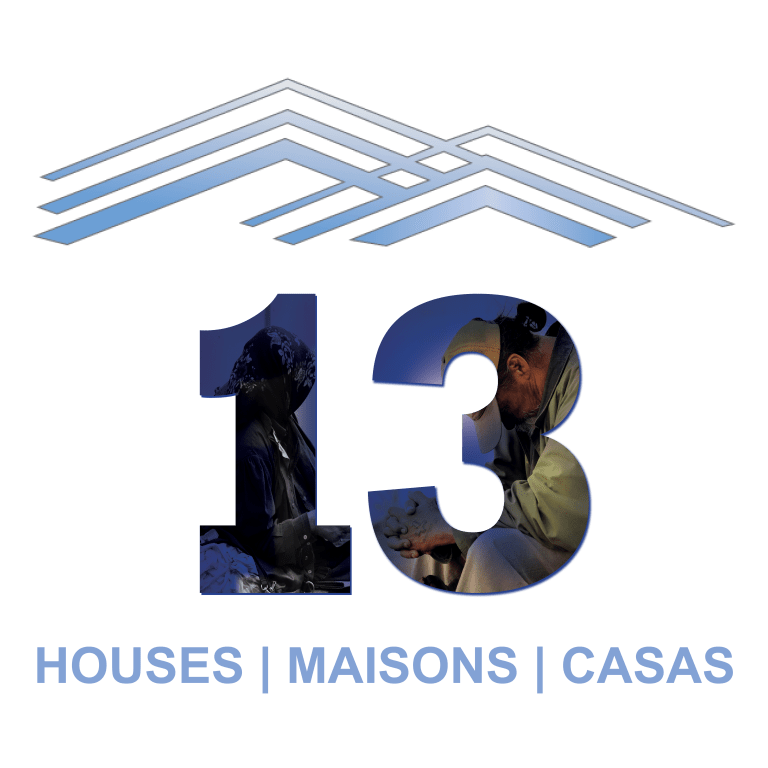 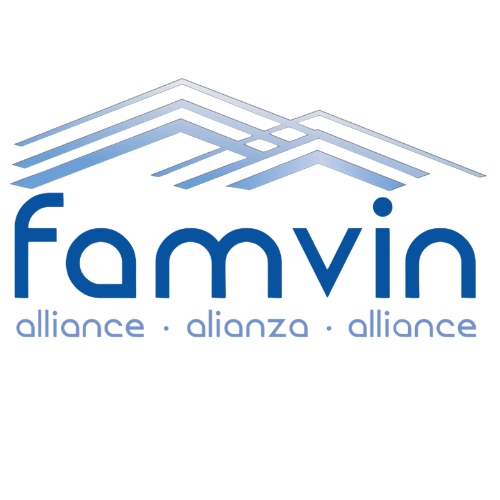 Malitbog, Philippines
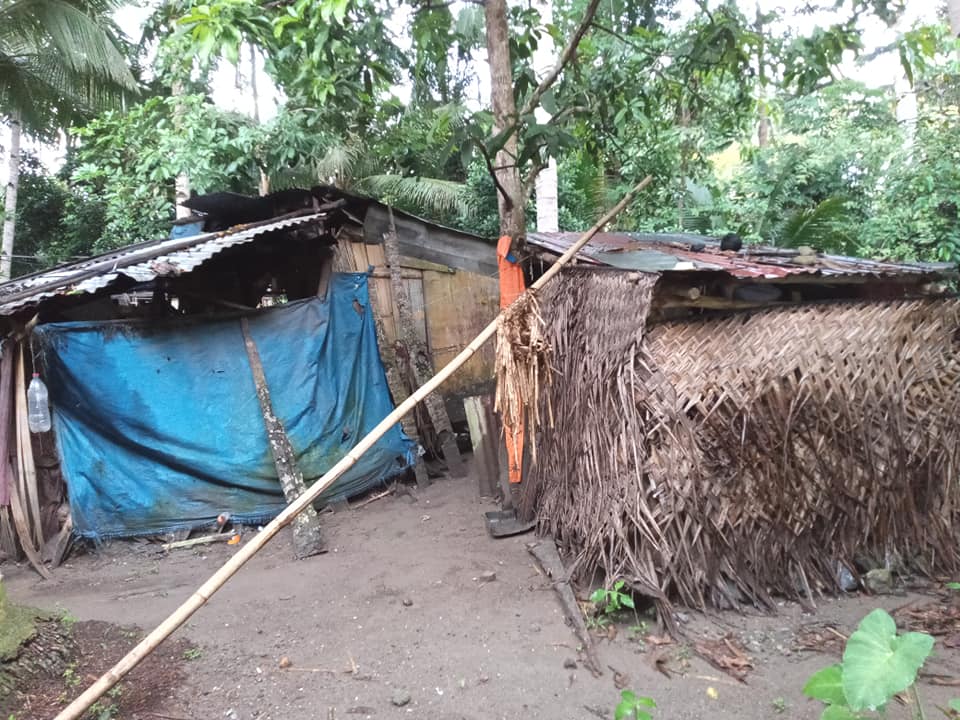 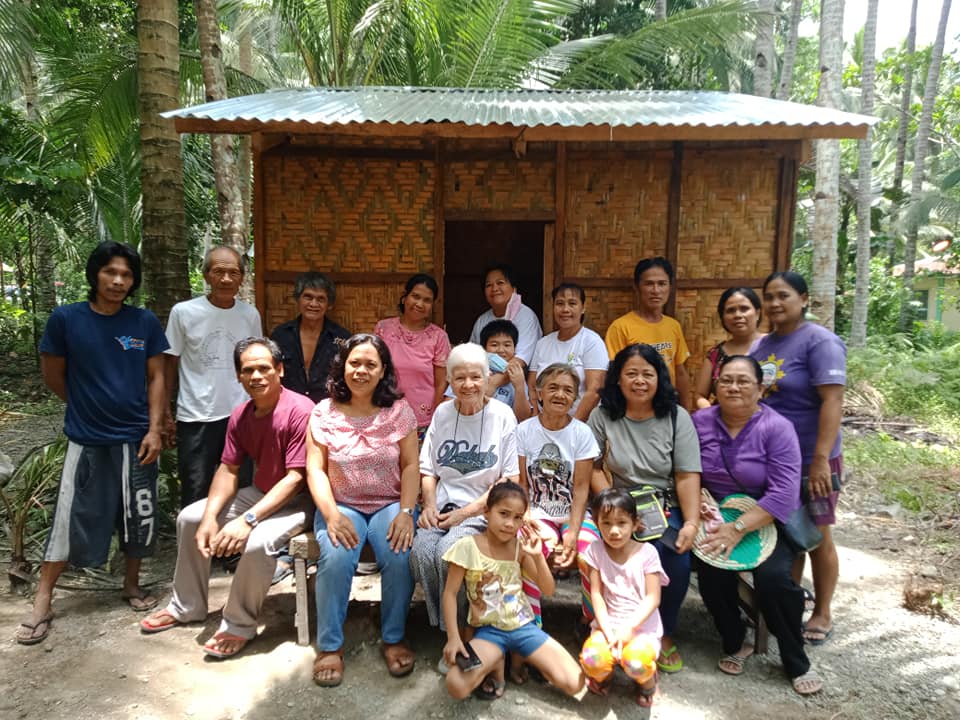 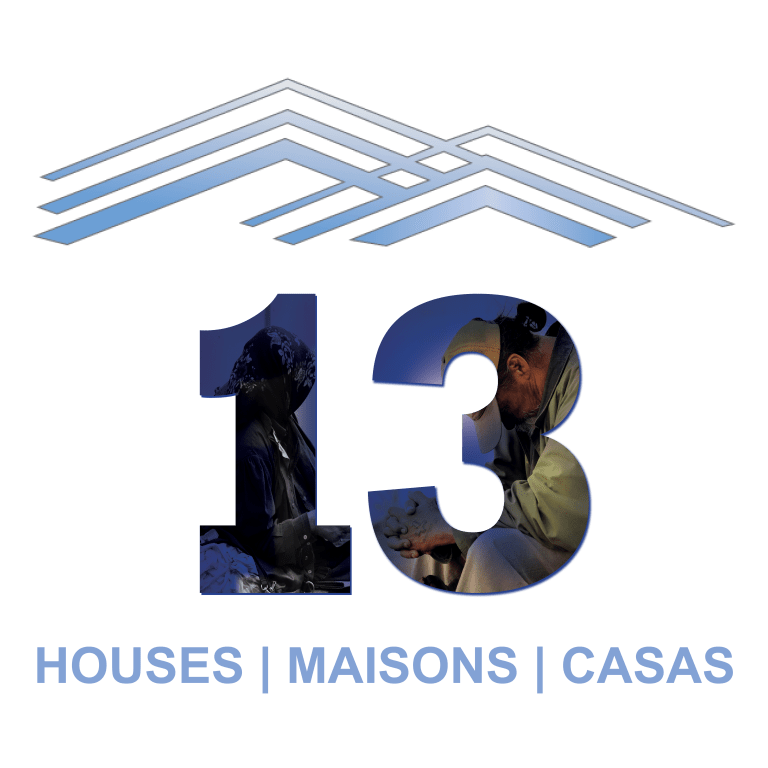 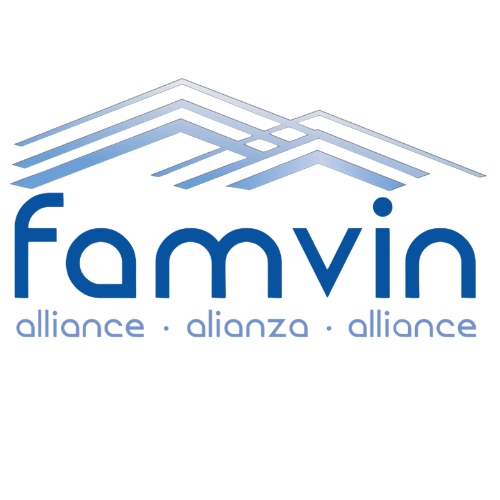 Cuvier, Haiti
Lead group: Dawn Colapietro, Sisters of Charity of St. Elizabeth (SC)
Aim: Provide 13 homes for people who are homeless or living in inadequate housing.
Beneficiaries: 65 women and their children.
Systemic change: Vocational training (horticulture, sewing, cooking), financial advice (small business loans), relief during natural disasters, enrolling the children in school, ‘pay it forward’ programme (tending goats), water purification, free medical clinic
Partnerships: Dominican Sisters (DS)
Fundraising/local contribution: SC & DS grants, private donations
Timescale: 10 homes built since 2018, 3 to be finished before the end of 2021
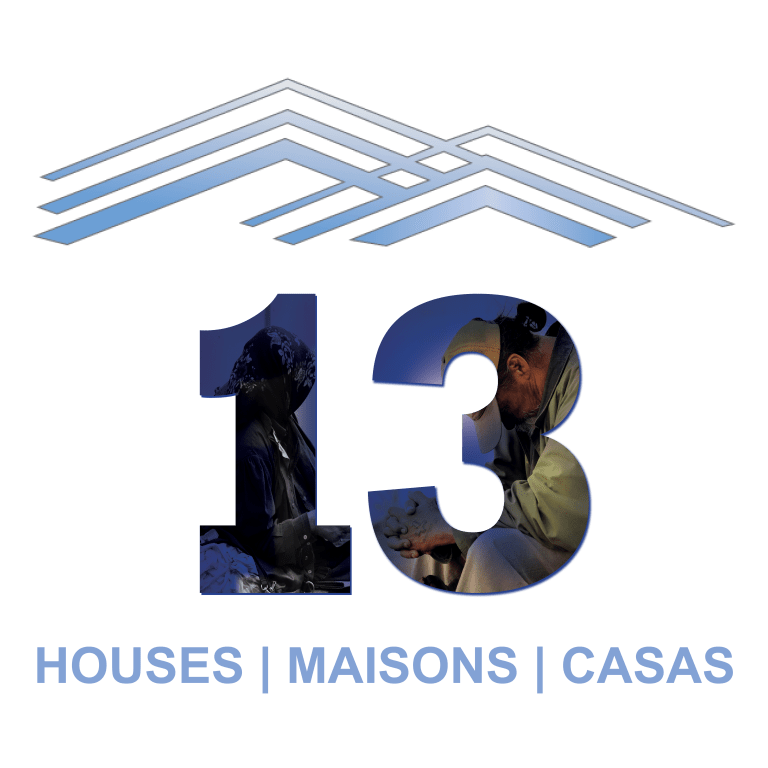 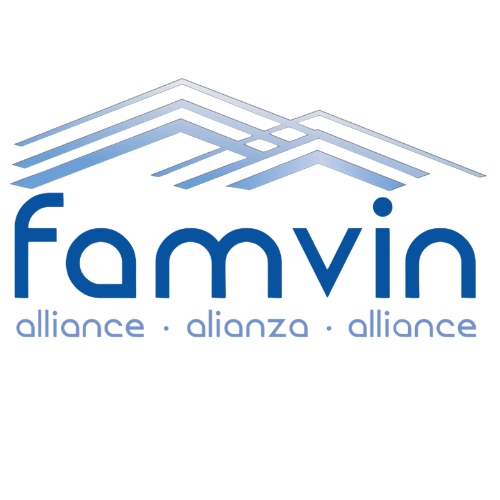 Cuvier, Haiti
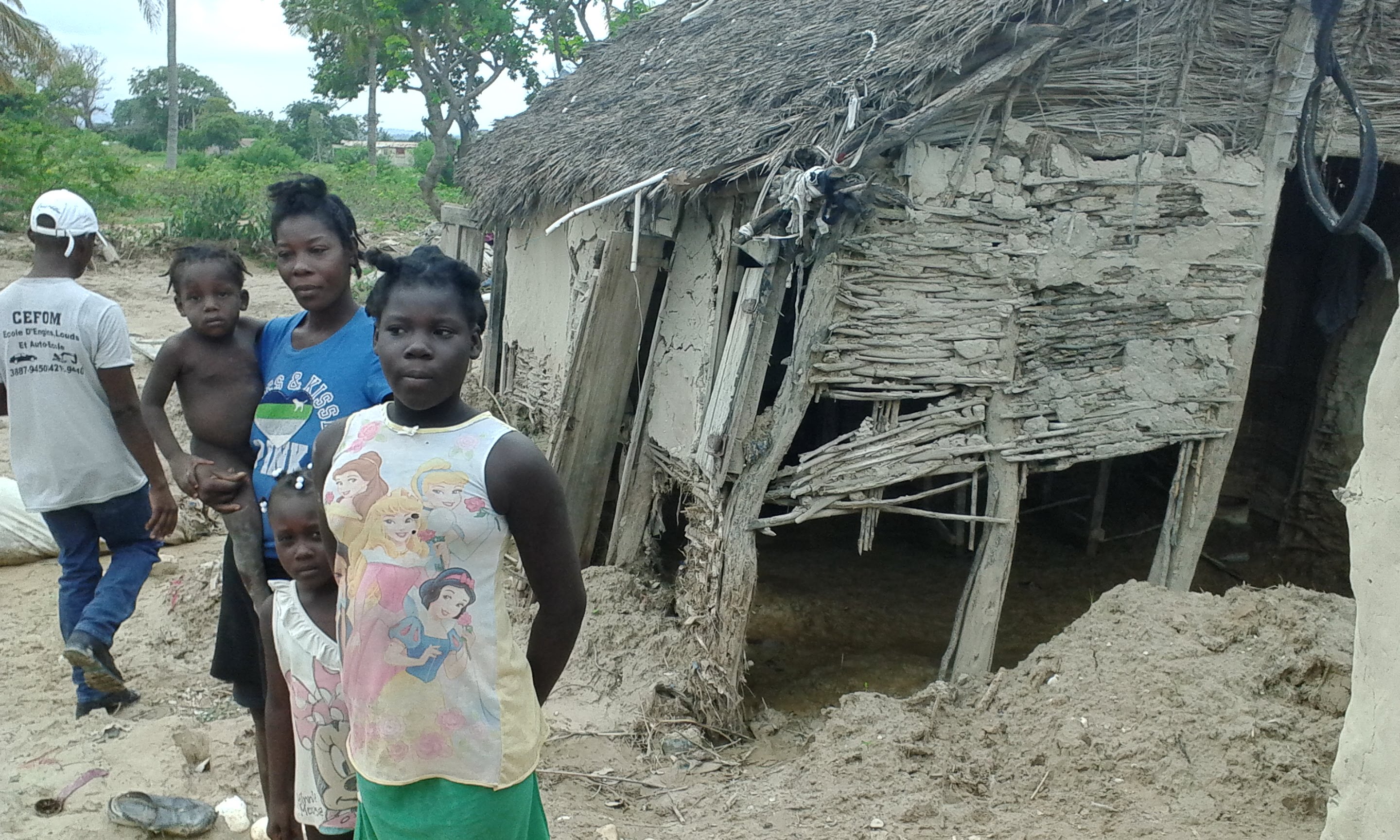 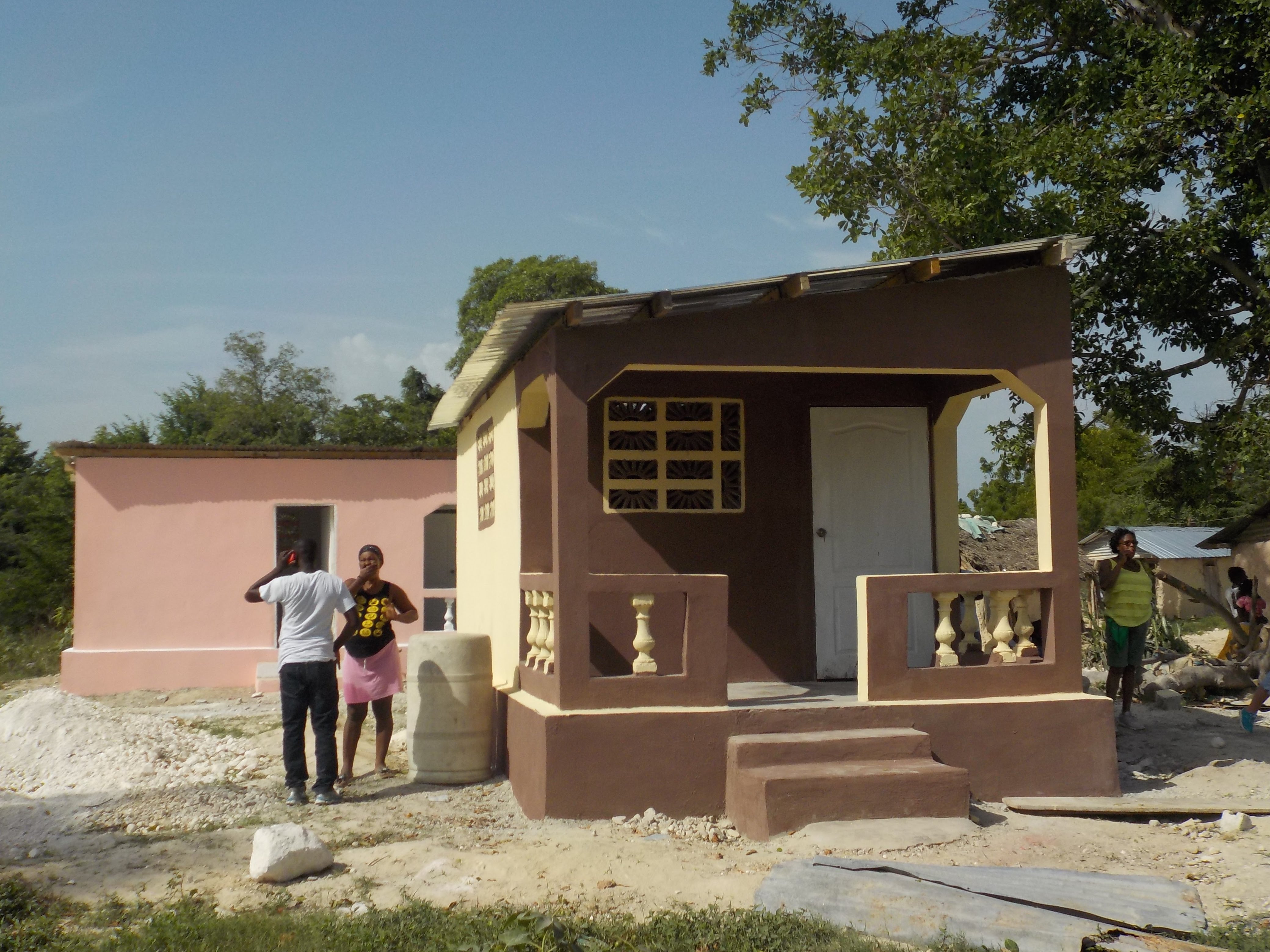 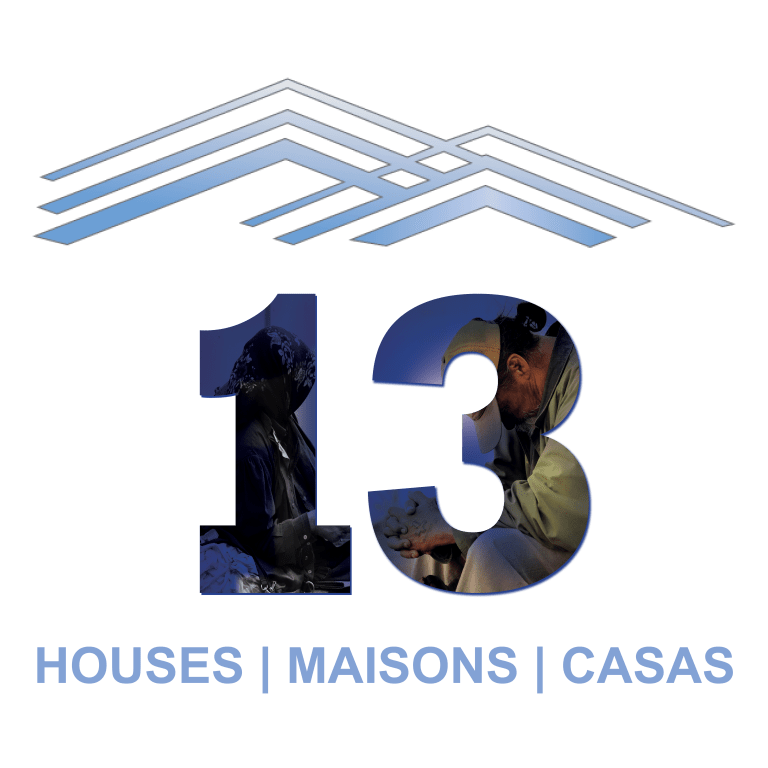 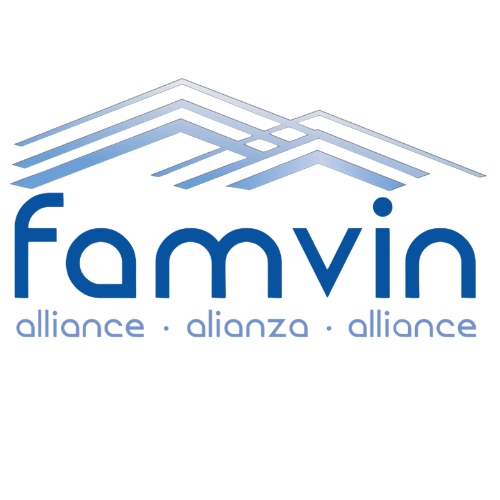 Kitale, Kenya
Lead group: Sr Winnie Mutuku, Daughters of Charity
Aim: To transform the lives of vulnerable street children
Beneficiaries: 121 street children (so far), mostly boys, aged between 15-18
Systemic change: Mentoring and counselling, rebuilding family relationships, skills trainings, apprenticeships, access to education
Partnerships: Vincentian Fathers, SSVP, Ministry of Labour and Social Protection, Ursuline Sisters (medical care), Good Shepherd Sisters (family liaison) and local businesses 
Fundraising/local contribution: Raised funds through private donors & DC contribution
Timescale: 4 year project, beginning 2019
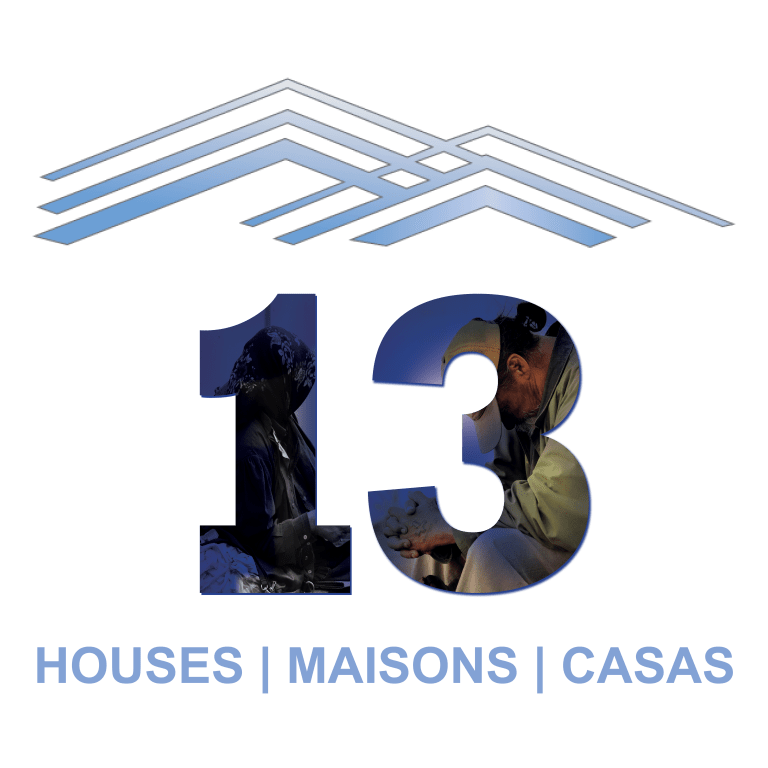 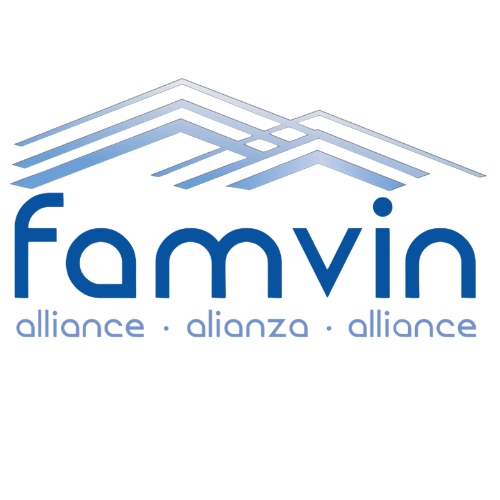 Kitale, Kenya
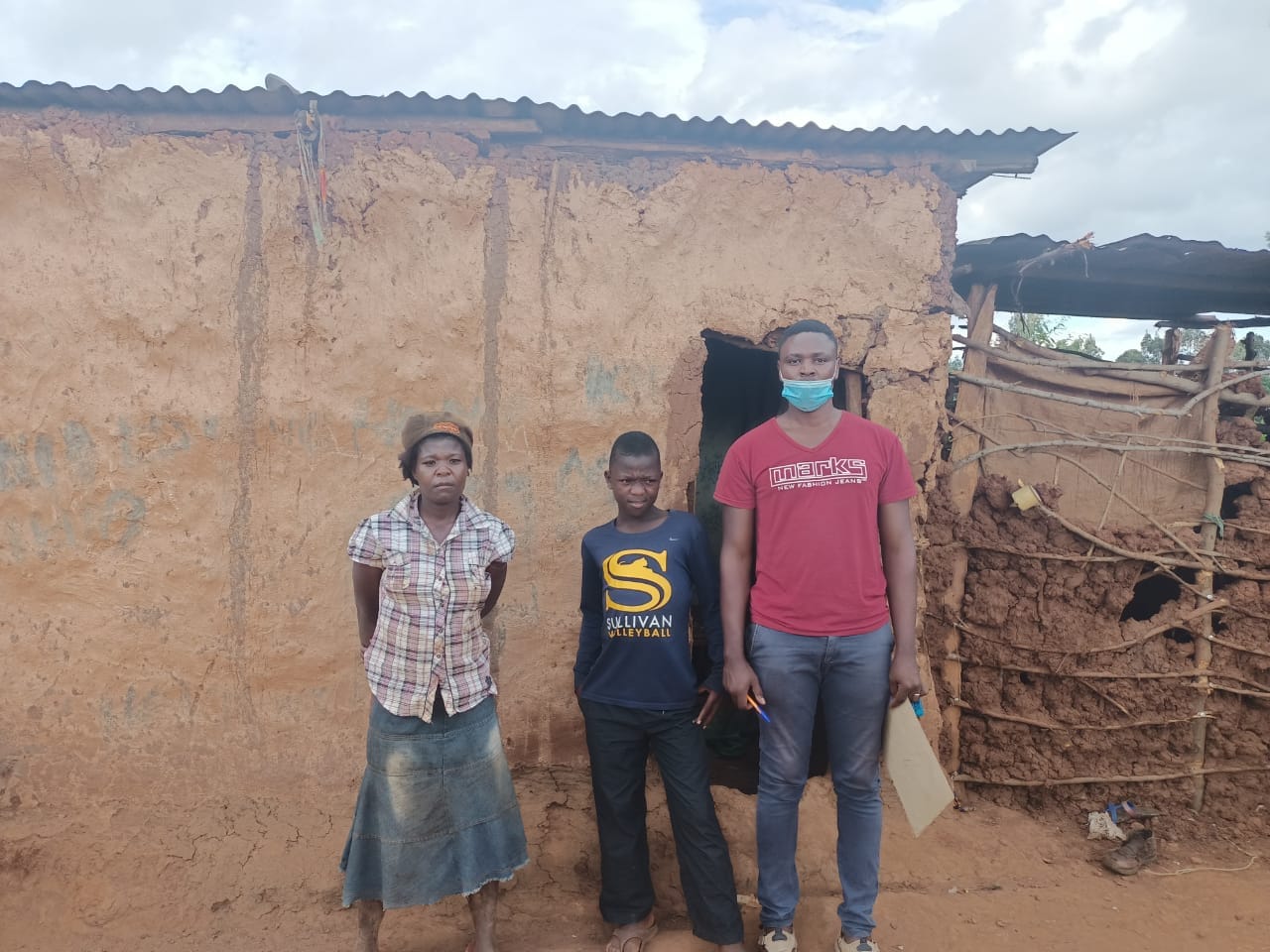 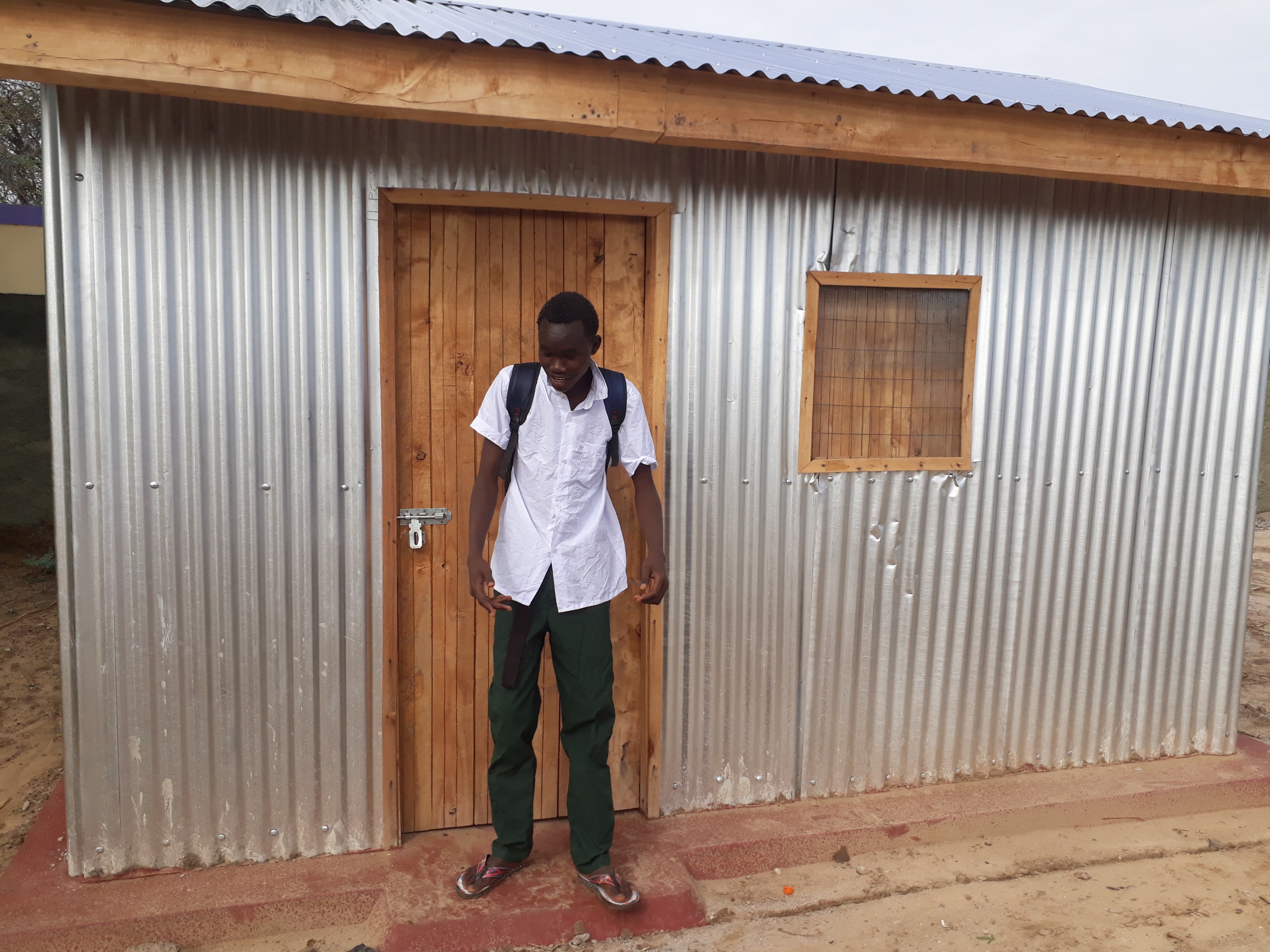